Day of Pentecost
Year B
Acts 2:1-21 
or Ezekiel 37:1-14
Psalm 104:24-34, 35b
Romans 8:22-27 
or Acts 2:1-21
John 15:26-27; 16:4b-15
When the day of Pentecost had come, they were all together in one place.
Acts 2:1
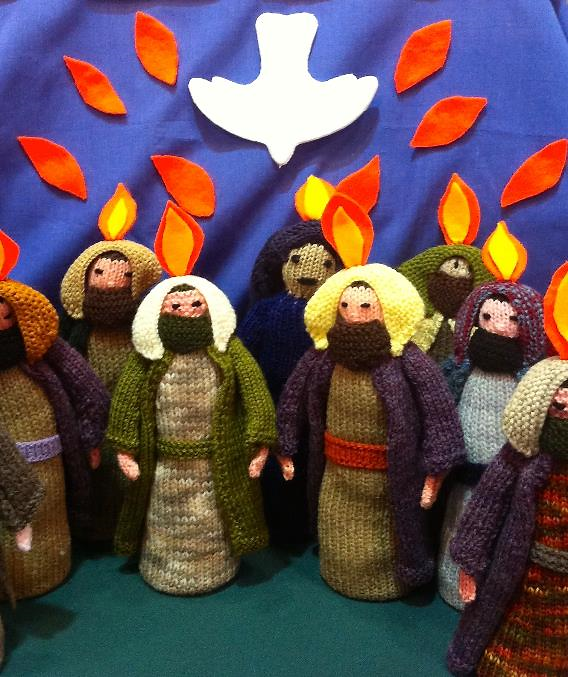 Knitted Apostles at Pentecost

Society for Promoting Christian Knowledge
Lower Green, England
And suddenly from heaven there came a sound like the rush of a violent wind, and it filled the entire house where they were sitting.
Acts 2:2
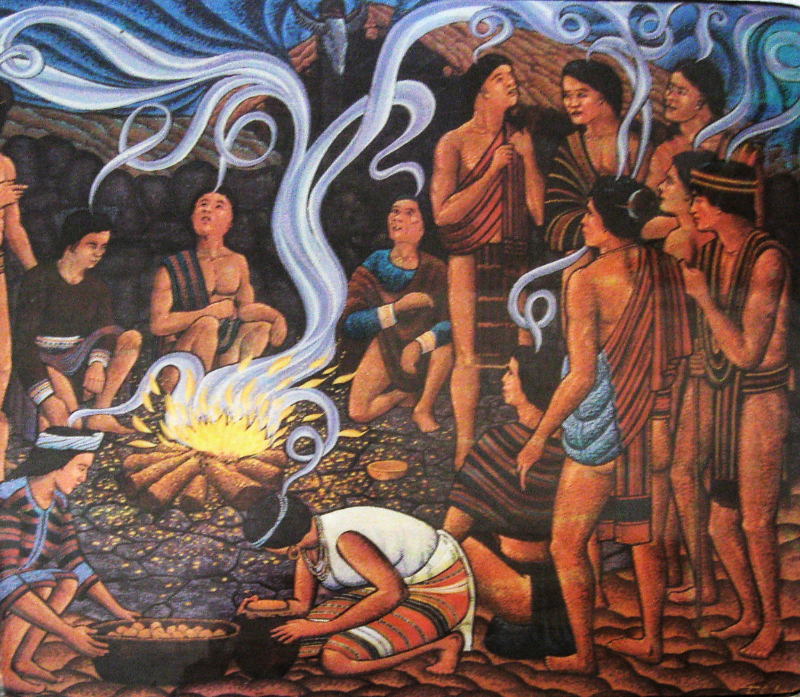 Pentecost

Bontoc Museum
Bontoc, Philippines
Divided tongues, as of fire, appeared among them, and a tongue rested on each of them.
Acts 2:3
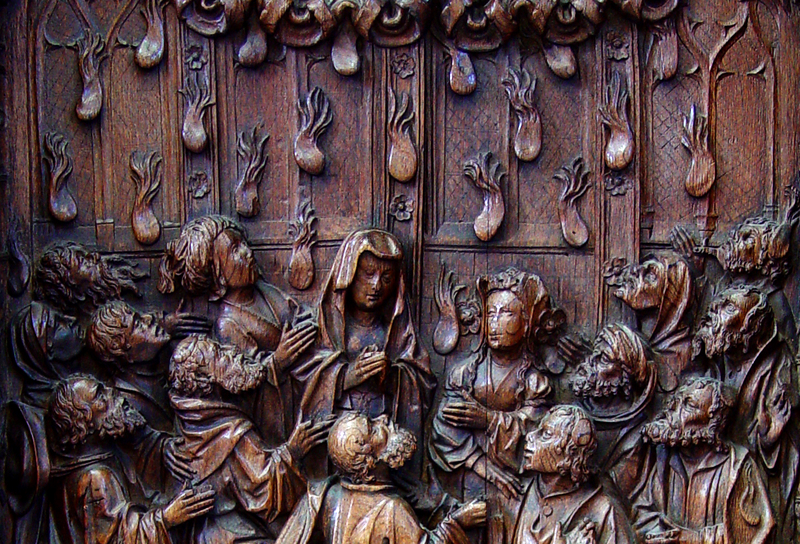 Pentecost  --  Early 16th century Choirstall, Amiens Cathedral, Amiens, France
All of them were filled with the Holy Spirit and began to speak in other languages, as the Spirit gave them ability.
Acts 2:4
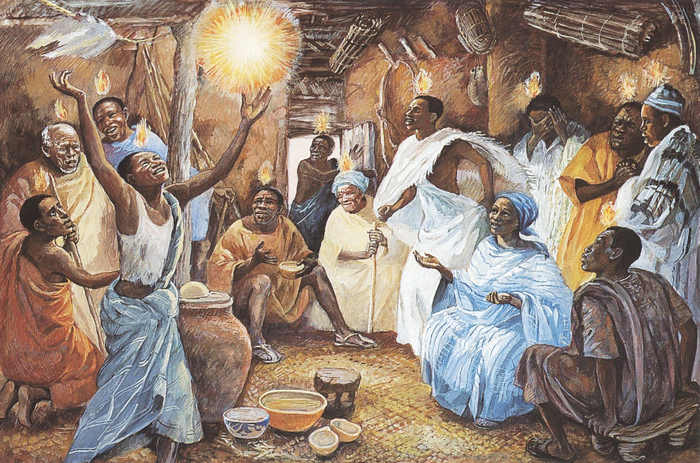 Pentecost  --  JESUS MAFA, Cameroon
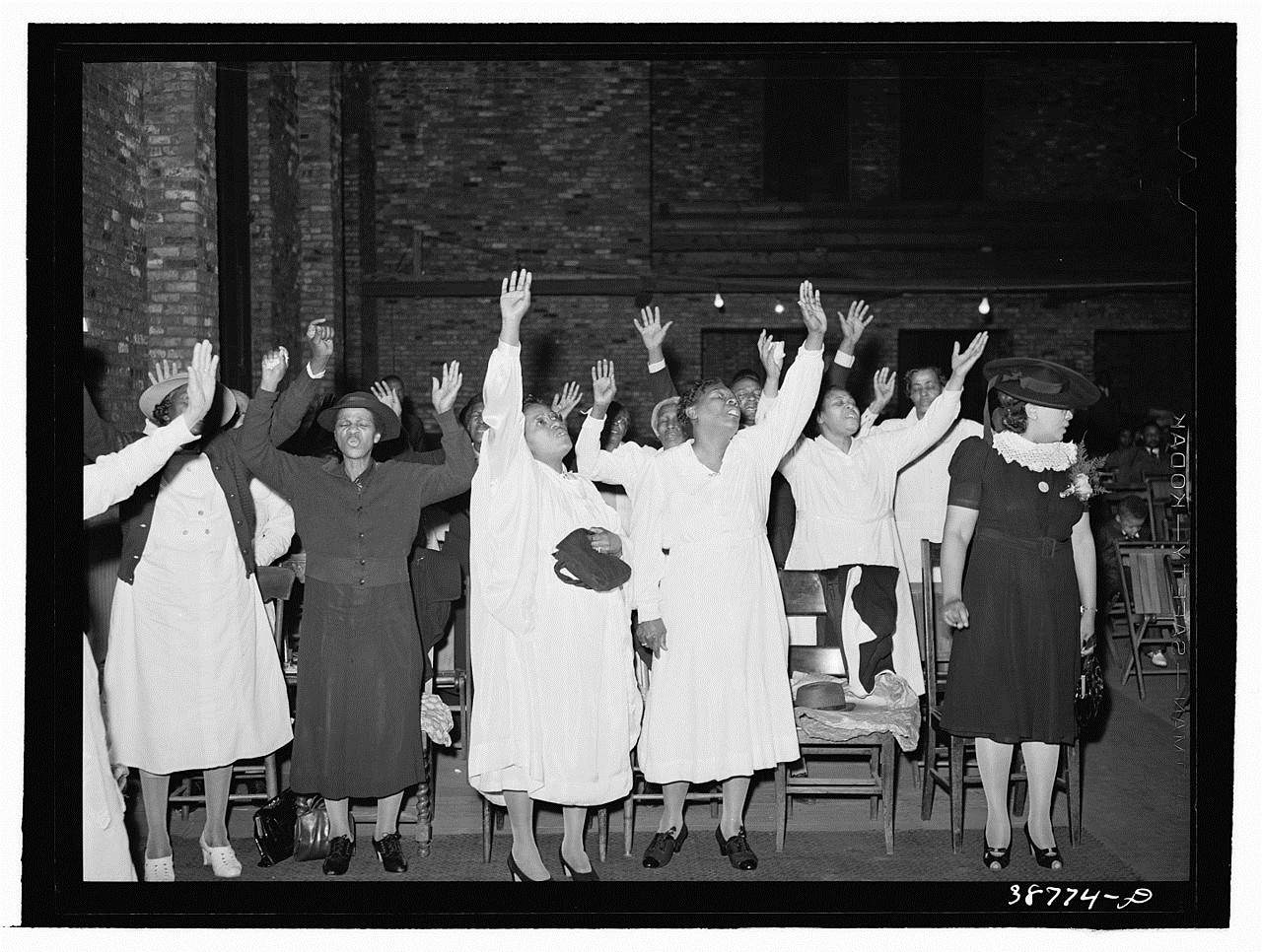 Pentecostal Worship  --  Russell Lee, Chicago, IL
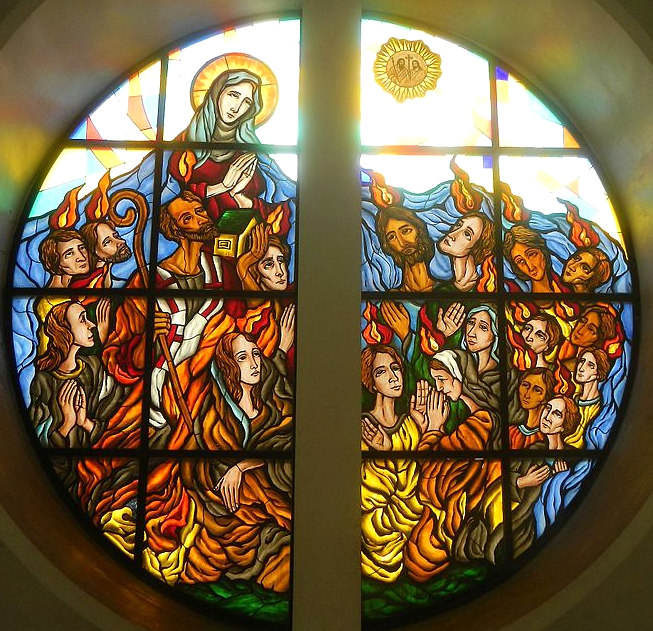 Pentecost

Our Lady of Pentecost Catholic Church Quezon City, Philippines
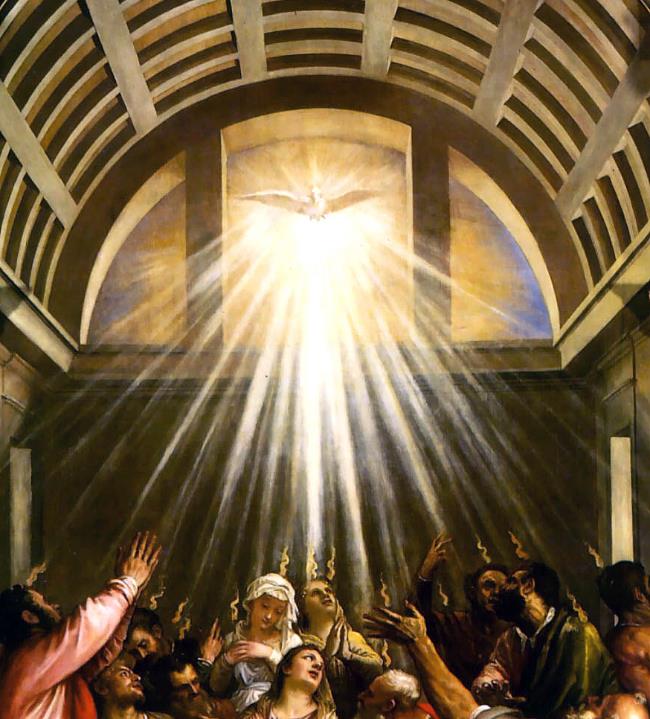 Pentecost, (detail)

Titian
St. Aloyius Somers Town London, England
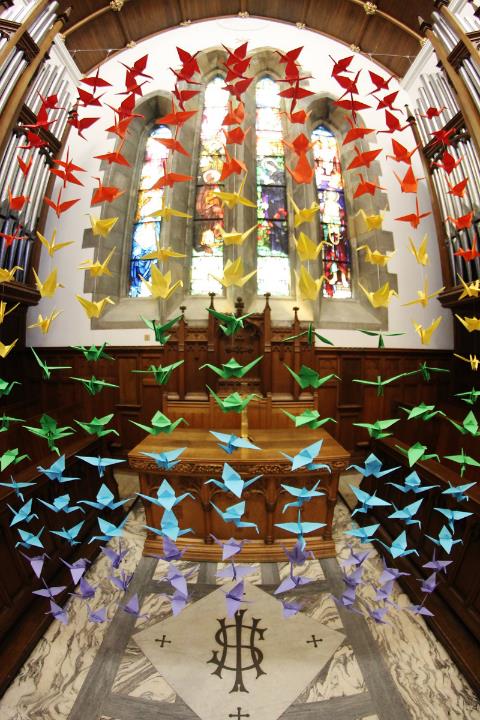 Pentecost, (detail)

Titian
St. Aloyius Somers Town London, England
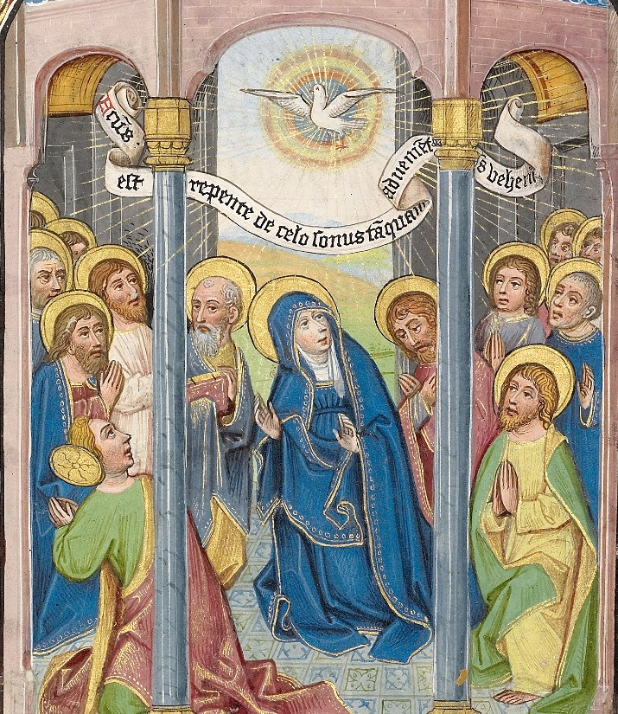 Pentecost

William Vrelant
Getty Center
Los Angeles, CA
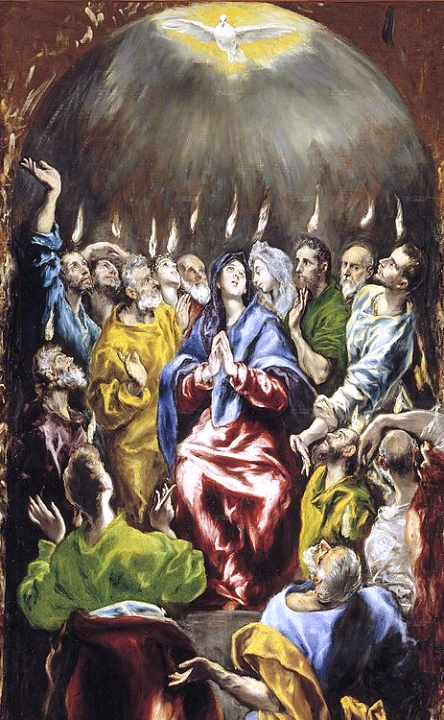 Pentecost, (detail)

El Greco
Prado Museum, Madrid, Spain
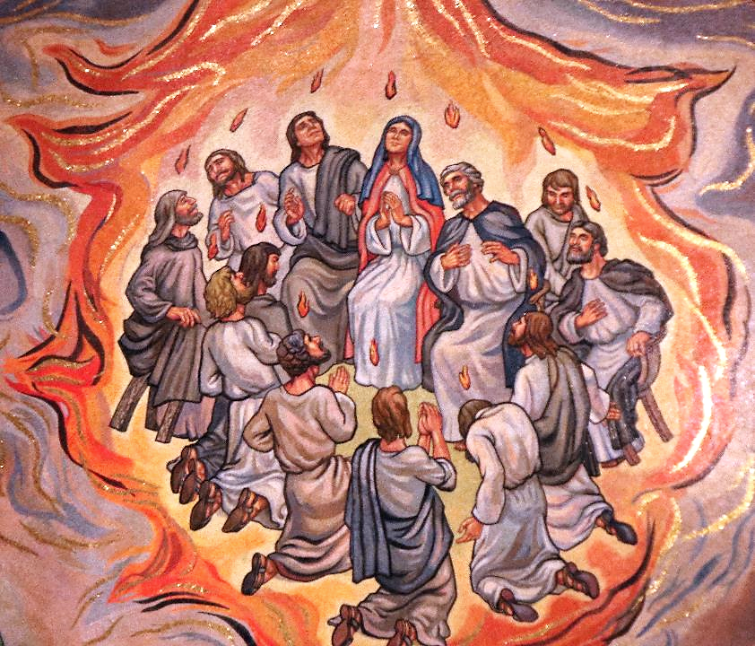 Pentecost

Cathedral of St. Louis
St. Louis, MO
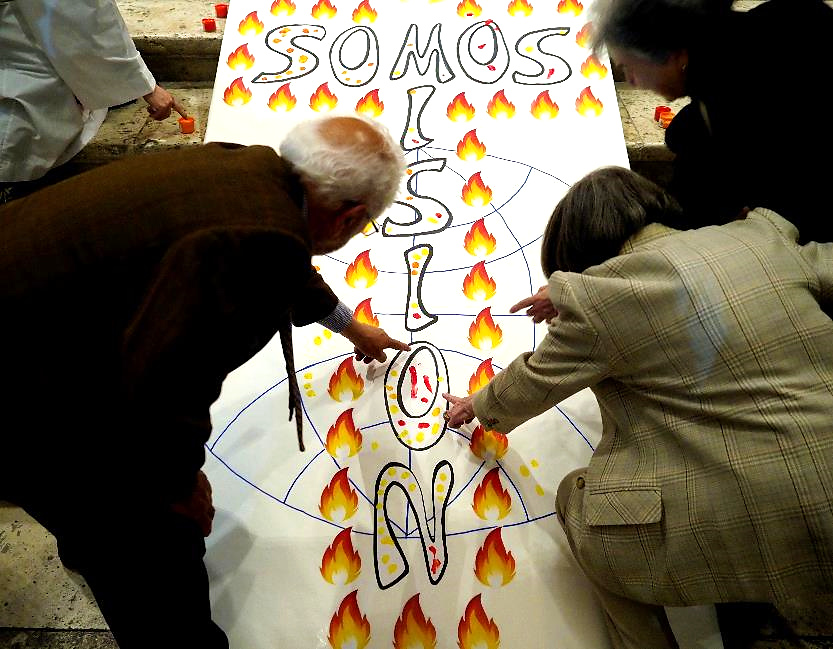 Pentecost  --  Cathedral of Valladolid, Valladolid, Spain
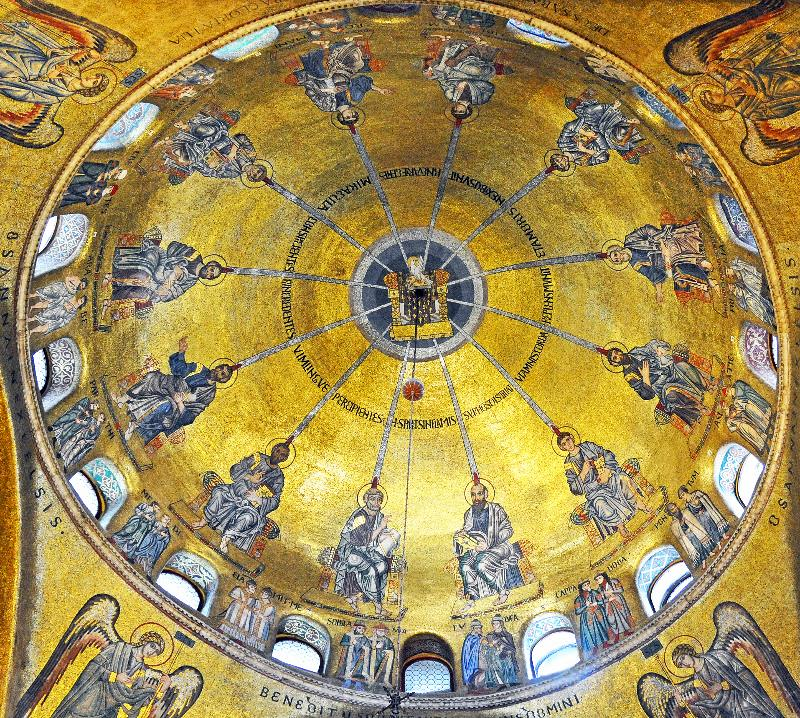 Pentecost

Mosaic
San Marco
Venice, Italy
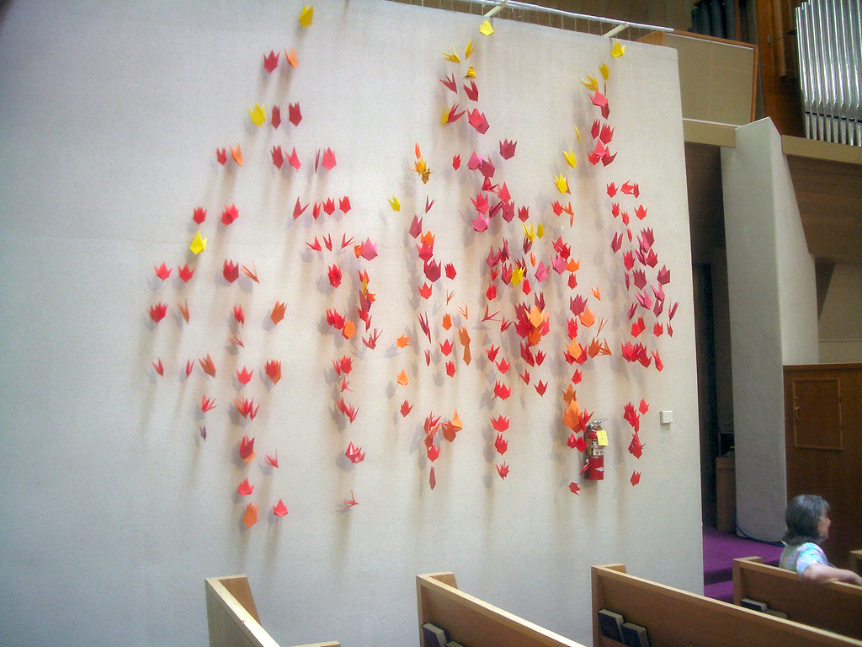 Pentecost  --  First Presbyterian Church, Berkeley, CA
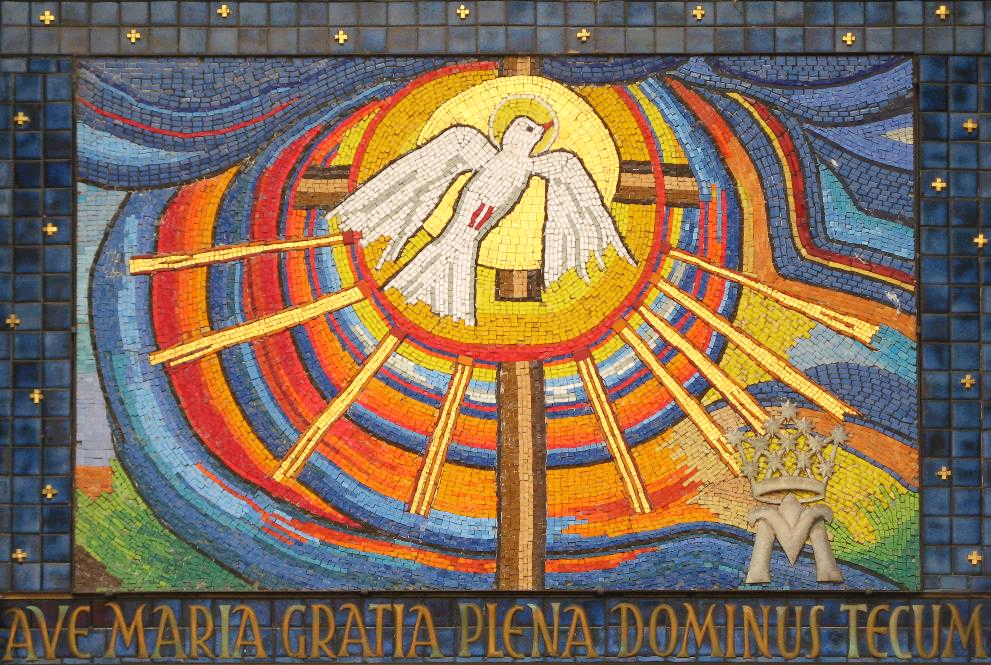 Pentecost  --  Parish Church of the Mother of God, Vienna, Austria
Credits
New Revised Standard Version Bible, copyright 1989, Division of Christian Education of the National Council of the Churches of Christ in the United States of America. Used by permission. All rights reserved.

https://www.flickr.com/photos/funfilledgeorgie/14180019214/
https://www.flickr.com/photos/onbangladesh/4786279620
http://diglib.library.vanderbilt.edu/act-imagelink.pl?RC=51555
http://diglib.library.vanderbilt.edu/act-imagelink.pl?RC=48388
https://commons.wikimedia.org/wiki/File:Pentecostals_Praising.jpg
https://www.flickr.com/photos/glasgowamateur/9370166215/
https://commons.wikimedia.org/wiki/File:Willem_Vrelant_(Flemish,_died_1481,_active_1454_-_1481)_-_Pentecost_-_Google_Art_Project.jpg
https://www.flickr.com/photos/paullew/3580235485
http://www.flickr.com/photos/raymondyee/160345434/
https://www.flickr.com/photos/prayitnophotography/49932364521
https://commons.wikimedia.org/wiki/File:Pentecost%C3%A9s_(El_Greco,_1597).jpg
https://commons.m.wikimedia.org/wiki/File:Venice_SMarco_Vault2.jpg
https://commons.wikimedia.org/wiki/File:Buchengasse_11.JPG
https://commons.wikimedia.org/wiki/File:Pentecost_-_Google_Art_Project_(6793511).jpg
https://www.flickr.com/photos/archivalladolid/49428172298

Additional descriptions can be found at the Art in the Christian Tradition image library, a service of the Vanderbilt Divinity Library, http://diglib.library.vanderbilt.edu/.  All images available via Creative Commons 3.0 License.